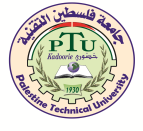 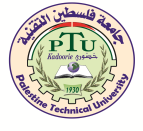 السمنة .....2
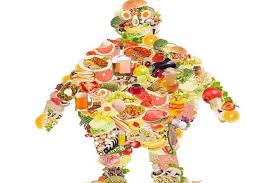 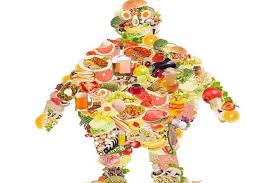 ا.د. محمود سليمان عزب
Dr. Mahmoud Solaiman Azab
جامعة فلسطين التقنية – خضوري 
Palestine Technical University- Khadouri
دائرة التربية الرياضية
28-Apr-21
1
مخاطر الاصابة بالسمنة :من المناسب ان أن نتعرف على مضاعفات هذا المرض:
السمنة وأمراض القلب والموت المفاجئهل تعلم أنه من النادر ما تجد معمراً بديناً!، قد تكون هذه النظرية فيها شئ من المغالطة ولكنها مؤشراً عاماً للبدينين بدانة مفرطة بأهمية تخفيض وزنهم. فالوزن الزائد هو حمل زائد على القلب والرئتين فيحتاج كل منهما إلى مجهود مضاعف.
28-Apr-21
2
ورغم عدم معرفة العلاقة بين السمنة وأمراض القلب وتصلب الشرايين إلا أنها علاقة موجودة وإن كانت هذه العلاقة تتعلق أيضاً بطبيعة ونوع الغذاء الذي يتناوله البدين حيث أنه يميل إلى تناول الأغذية الغنية بالدهون أو المقلية أكثر من ميله لتناول البروتينات أو الكربوهيدرات وتناول مثل هذه الأصناف يرفع نسبة الكولسترول في الدم وهذا هو عامل الخطورة الأول لأمراض القلب.
28-Apr-21
3
أما علاقة السمنة بأمراض القلب والموت المفاجئ فهي علاقة تعتمد على مدة البدانة أو عمرها عند الشخص. وجدت بعض الدراسات أن استمرار السمنة لمدة تزيد عن 10 سنوات تزيد نسبة التعرض لأمراض القلب والموت المفاجئ، بالذات عند الإصابة بالسمنة في مرحلة الطفولة أو في مرحلة الشباب الأولى.
28-Apr-21
4
السمنة ومرض السكريمما لا شك فيه أن هناك علاقة قوية بين السمنة ومرض السكري (الغير معتمد على الأنسولين) غير أننا يجب أن لا نغفل عن أنه توجد أسباب أخرى مثل الوراثة والجنس والأماكن الجغرافية وغيرها، ولكن ما علاقة السمنة بمرض السكري؟إن كل خلية عليها مواد تستقبل هرمون الأنسولين الذي يحرق الجليكوز لينتج الطاقة هذه المواد تسمي مستقبلات الأنسولين وإذا لم توجد هذه المستقبلات أو قل عددها فإن الأنسولين لن يعمل على هذه الخلية وبالتالي لن يستفاد من الجليكوز فترتفع نسبته في الدم. وهذه المستقبلات نسبتها ثابتة على الخلية الدهنية العادية فإن زاد حجم الخلية كما هي الحال في البدين فإن عدد المستقبلات تكون قليلة .
28-Apr-21
5
بالنسبة لمساحة الخلية الكبيرة الحجم. ونصيحتنا لكل بدين تخفيض وزنه حيث أنه العلاج الأمثل لمرضى السكر إذ أن تخفيض الوزن يؤدي إلى تحسين حالة إفراز الأنسولين واستقباله عند هؤلاء المرضى.
28-Apr-21
6
السمنة وارتفاع ضغط الدميكفينا القول أن نسبة ارتفاع ضغط الدم بين البدينين تصل إلى ثلاث أضعاف نسبته بين العاديين وأن تخفيض الوزن مع التقليل من تناول ملح الطعام عند مرتفعي ضغط الدم حسن حالة ضغطهم في حدود تصل إلى 50%. 
السمنة والمفاصل والأربطةالسمنة حمل زائد أيضا على مفاصل الجسم وأربطته ويظهر ذلك في صورة آلام متعددة بالمفاصل.
28-Apr-21
7
ًالسمنة والجلدالسمنة تزيد كمية الانثناءات في الجلد ويكون ولذلك يكون الجلد عرضة للالتهابات والإصابات الفطرية والبكتيرية إلى جانب عدم تحمل الطقس الحار. 
.
28-Apr-21
8
السمنة والحالة النفسية :قد تسبب الاصابة بالسمنة الى بعض المخاطر النفسية مثل الانطواء وعدم الرغبة بمخالطة الاخرين خشية من التعليقات السلبية . وكذلك عدم توفر المقاسات المناسبة في اللباس بسبب وزنه  الزائد يؤثر ذلك سلبيا على نفسية المصاب .
تؤثر السمنة سلبيا على العلاقات الاحتماعية
وتؤثر الاصابة بالسمنة سلبياعلى الحالة الاقتصادية للمصاب
28-Apr-21
9
الخاتمة
اشكر لكم حسن اصغائكم 
والسلام عليكم ورحمة الله وبركاته
28-Apr-21
10